水煙
水煙如何運作？
水煙是什麼？
*碗中裝滿煙草和香料。碗的上方放一小塊木炭。
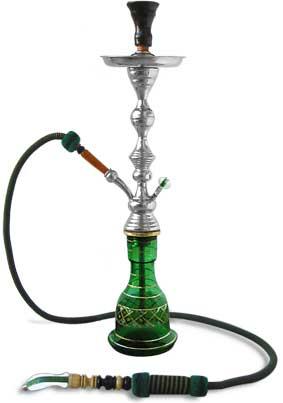 *吸煙者使用煙嘴透過煙草上方的木炭抽吸熱量和煙霧。這會霧化尼古丁、香料和毒素
*然後，將霧化的尼古丁、香料和毒素抽入水中並冷卻。這可以使尼古丁、香料和毒素深入肺部。
水煙是大型台式煙斗，其煙嘴連接在一根軟管上。煙斗底部充滿水。使用者透過水吸入蒸汽。
*使用水煙的吸煙者仍然會吸入尼古丁，而且會成癮。
*木炭煙霧中含有與煙草中相同的有毒化學物質，這些化學物質會導致白血病、癌症和其他健康效應。
我們為什麼對此很關注？
*水煙產品含有的化學物質各有不同，因此很難說水煙是否比香煙更安全。但事實是，沒有任何一種煙草是安全的。
水煙比香煙健康嗎？
*水無法清除煙霧中的毒素。只會冷卻煙霧。
*煙霧會深入肺部並停留更長的時間。與香煙相比，每次抽吸都會有更多的焦油和毒物進入體內。
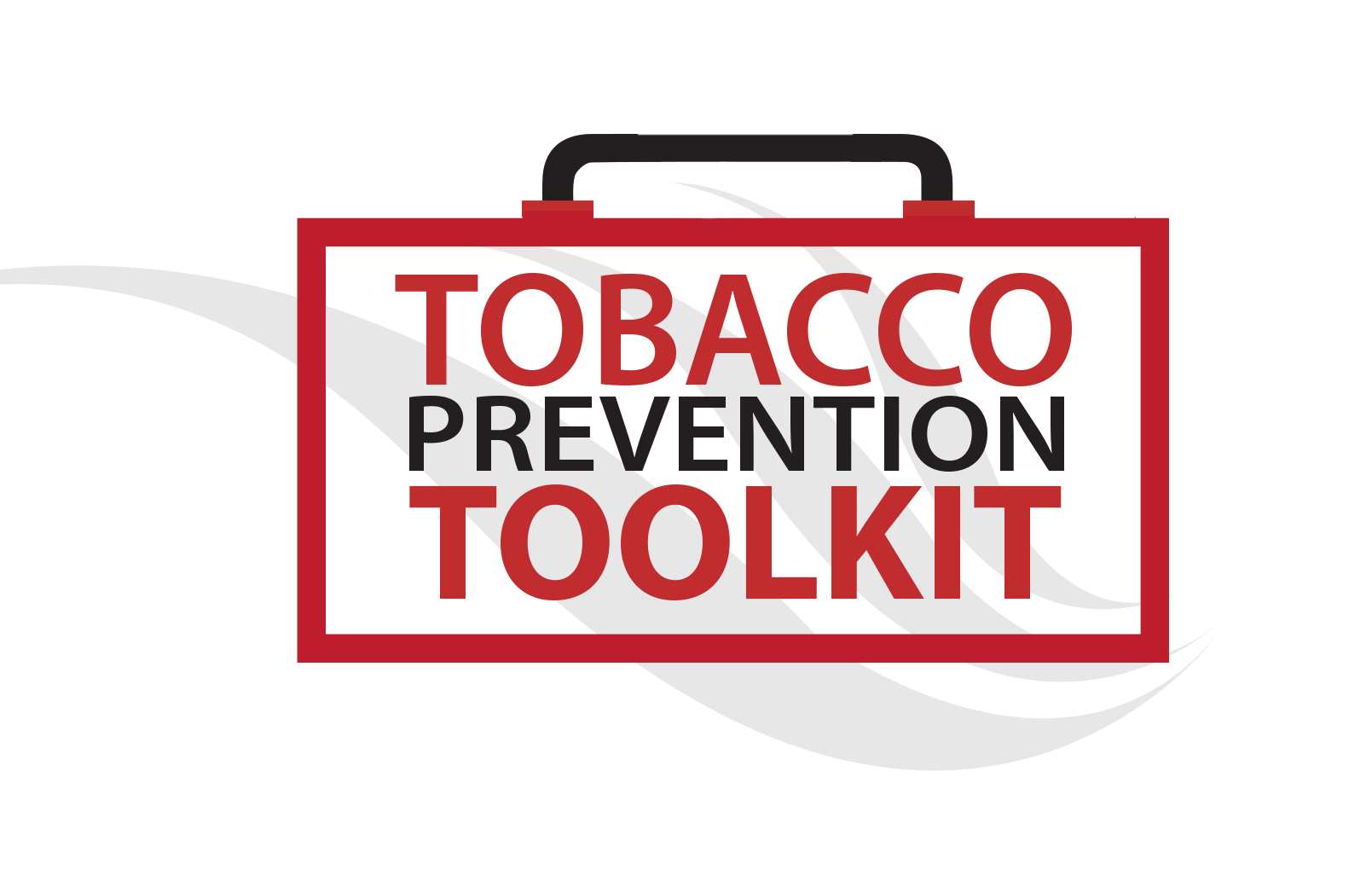 煙草防範套件
史丹福大學青少年醫學部 
有關更多資訊，請瀏覽：www.tobaccopreventiontoolkit.stanford.edu